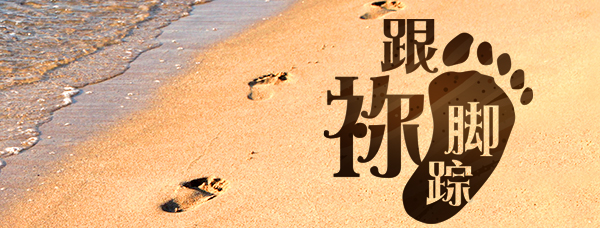 第二十三单元：异象策略（上） 
第89讲：认识主的世界
要义：金句
你们若属世界，世界必爱属自己的；只因你们不属世界，乃是我从世界中拣选了你们，所以世界就恨你们。（约15:19）
2
精义：撮要
面对世界，爱恨交集。
3
传播焦点
“世界那么大，我想去看看 !” 
一封辞职信，转身离开那座生活了将近35年的城市。
4
传播焦点
主爱祂的世界
耶和华必然等候，要施恩给你们。 （赛30:18 ） 
这是天父世界
神爱世人
（约翰福音3:16）
5
传播焦点
爱不爱主的世界？约一2:15-17
什么是"世界" 与 "世界上的事" ？
所谓“不要爱世界和世界上的事”，是什么意思呢？ 
约一2:15的“世界”便是指背叛神的整个世俗化体系─罪恶和试探的根源。
6
生活应用
“世界那么大，我想去看看！”你曾否也像那位“豪情”女老师？
7
反思问题
主真爱祂的世界，你且爱不爱？为什么？
8
听众回馈
神爱世界中的人，你如何回应？
9